AI
이지AI 메디치소프트
2023년 이지AI 채용공고(부문별)
(주)메디치소프트
공고1-인공지능(AI)·빅데이터 과학팀(자연어/이미지처리)
추천시스템 유튜브 링크 : https://youtu.be/5mKLrq0P_Kk
(주)메디치소프트
공고2-영업직, 영업전략, 마케팅전략
채용공고 유튜브 링크 : https://youtu.be/PeiGsa6L8GA
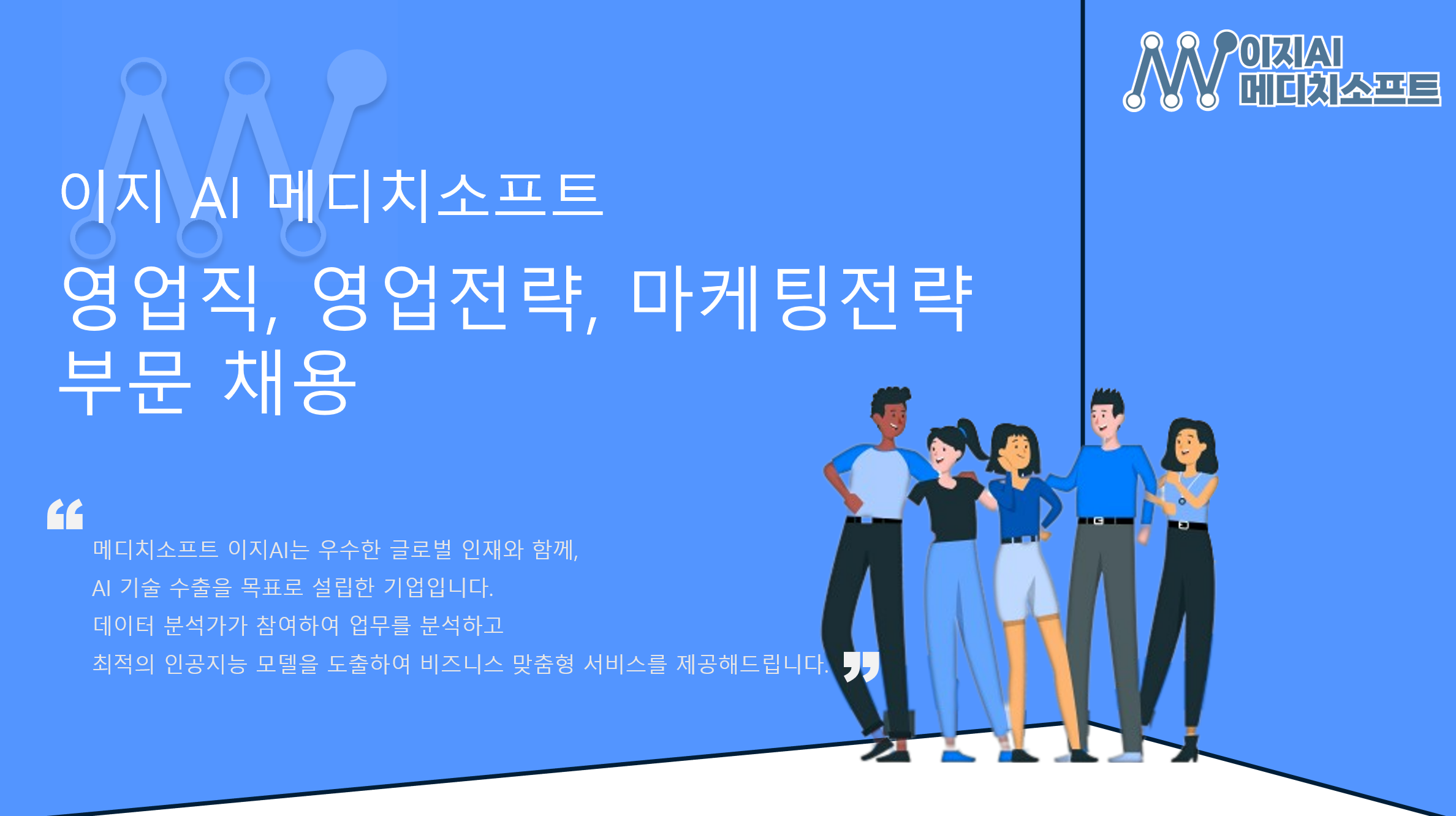 (주)메디치소프트
공고3-인공지능(AI)·빅데이터 과학팀-센서데이터 시각화(통계)
공공교량/에너지절감 관련 유튜브 링크 : https://youtu.be/yfWhogKpRV0
(주)메디치소프트
공고4-AI consultant(AI 컨설턴트)
채용공고 유튜브 링크 : https://youtu.be/PeiGsa6L8GA
(주)메디치소프트
공고5-AI마케팅 리서처 경력무관 모집 – 정규직, 계약직
전시회 유튜브 링크 : https://youtu.be/5ZhQgAElMuE
(주)메디치소프트
공고6-IT 교육 강의영상 제작/편집
노코딩 교육 관련 유튜브 링크 : https://youtu.be/AUcjGKgnJoc
(주)메디치소프트
공고7-경영지원(사무직) – 책임감 있는 분
[담당업무]
회의 및 스케줄 관리 – 전화 업무
인사관리
세무 업무 지원 
타부서 지원 업무
공문서 작성 및 비품 정리
도전적이고 적극적인 인재 모집합니다
1
3
4
2
[함께하기 위한 방법]
접수기간 : 상시채용
접수방법 : 사람인 입사지원
이력서 양식 : 사람인 이력서 양식
[함께하기 위한 여정]
서류전형
1차면접
2차면접
최종합격